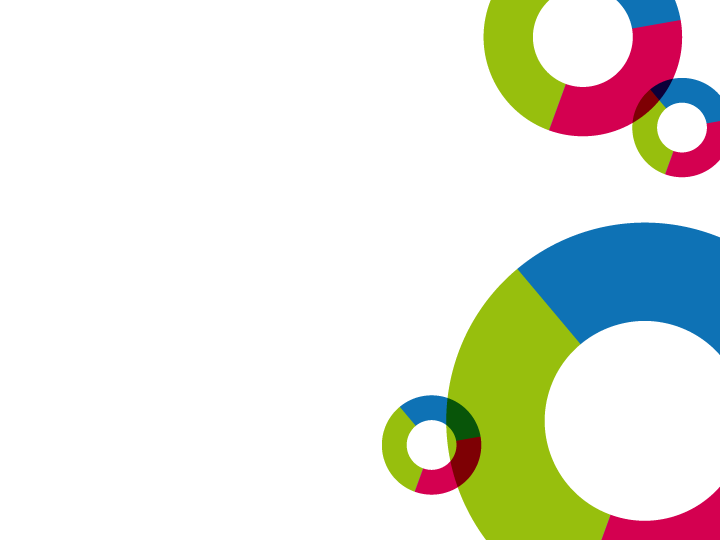 20.výzva IROPKulturní památky
Seminář pro žadatele a příjemce
11.3.2020, 12:00 hod.
MAS Pošumaví
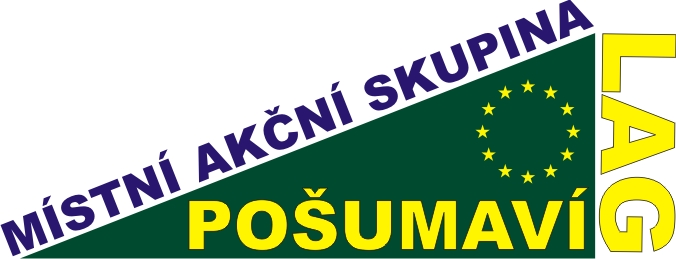 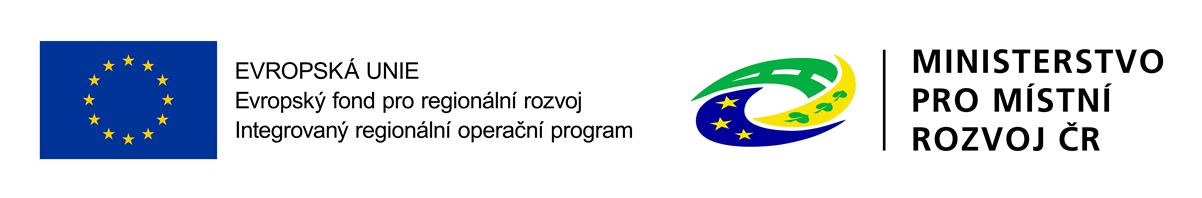 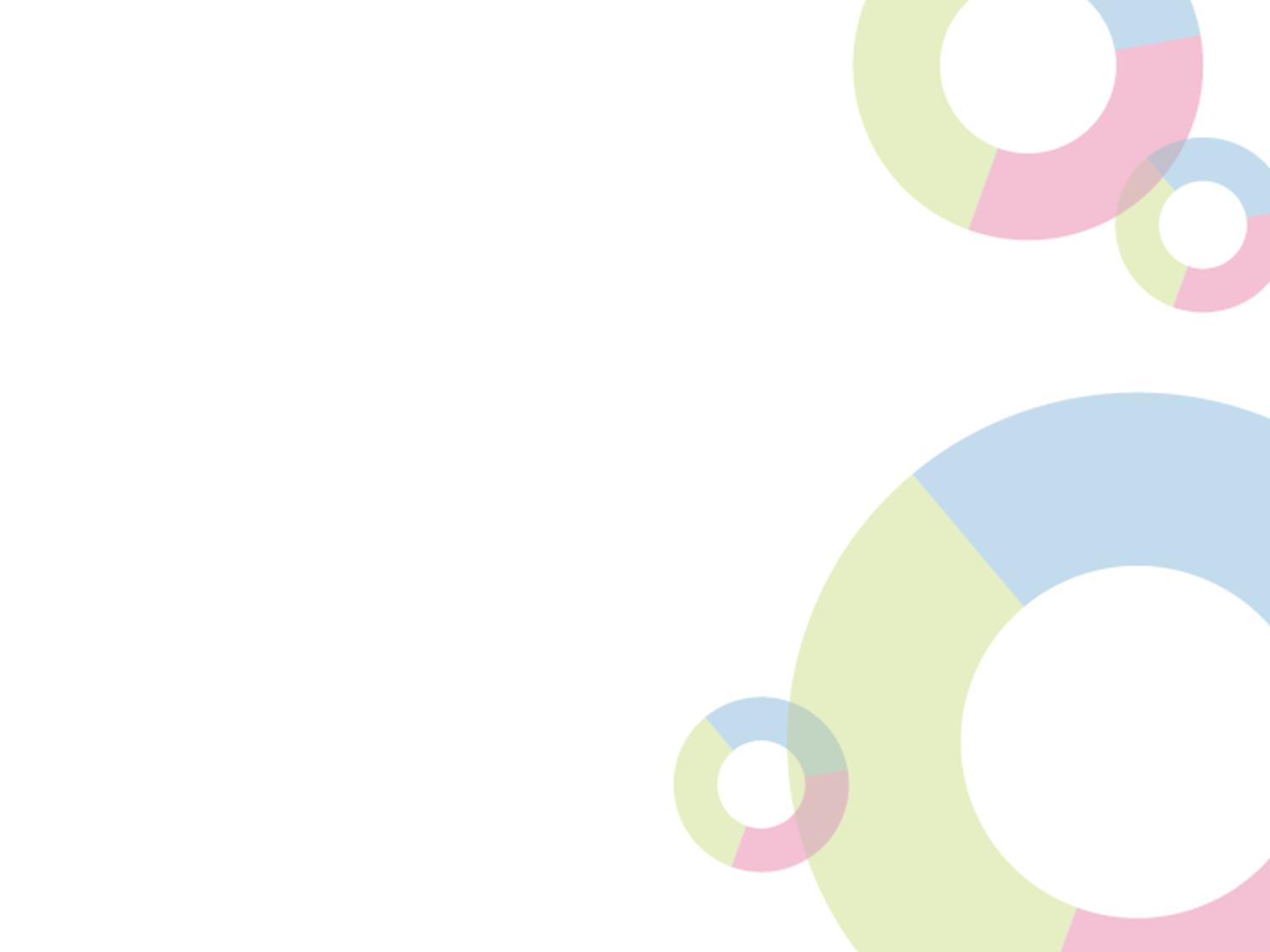 VÝZVA ŘO IROP č. 55 
Zefektivnění prezentace, posílení ochrany a rozvoje kulturního dědictví
SC 4.1
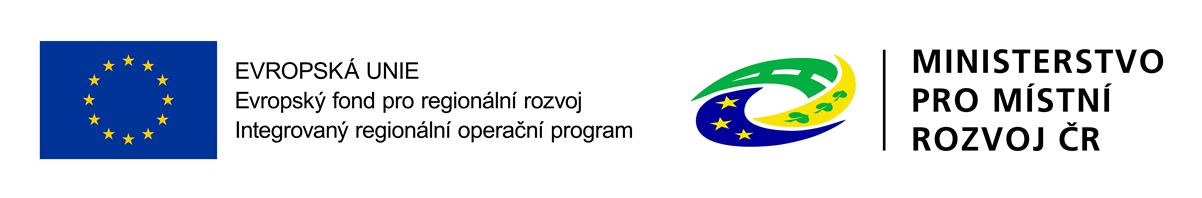 2
SC 3.3 OCHRANA KULTURNÍHO DĚDICTVÍ A VYUŽITÍ POTENCIÁLU KULTURNÍHO DĚDICTVÍ PRO TURISMUS V ÚZEMÍ MAS POŠUMAVÍ
Alokace: 4.000.000Kč
Aktivity: 
Památky

Minimální a maximální výdaje (CZV): 1.000.000 – 4.000.000 Kč
Dotace: 95%
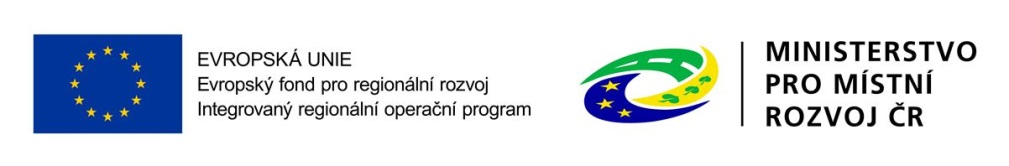 3
SC 2.4 Zvýšení kvality a dostupnosti infrastruktury pro vzdělávání a celoživotní učení
Příjemci: Vlastníci památek nebo subjekty s právem hospodaření (dle zápisu v katastru nemovitostí), kromě fyzických osob nepodnikajících.
Územní zaměření podpory:  MAS Pošumaví
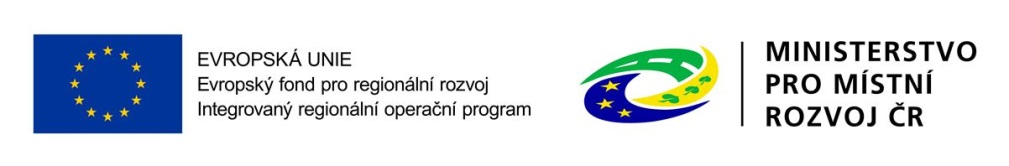 4
SC 3.3 OCHRANA KULTURNÍHO DĚDICTVÍ A VYUŽITÍ POTENCIÁLU KULTURNÍHO DĚDICTVÍ PRO TURISMUS V ÚZEMÍ MAS POŠUMAVÍ
Výzva je zaměřena na podporu revitalizací a zatraktivnění:

Národních kulturních památek k 1.1.2014.
Památek zapsaných na Indikativní seznam národních kulturních památek k 1.1.2014.
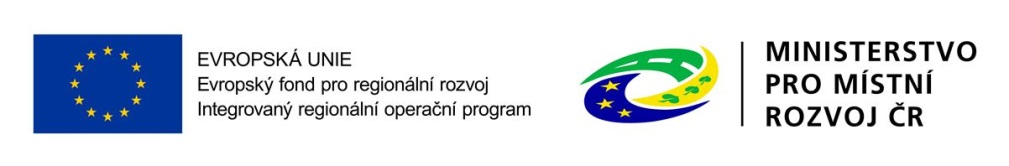 5
SC 3.3 OCHRANA KULTURNÍHO DĚDICTVÍ A VYUŽITÍ POTENCIÁLU KULTURNÍHO DĚDICTVÍ PRO TURISMUS V ÚZEMÍ MAS POŠUMAVÍ
Typy podporovaných projektů:
Zpřístupňování přilehlých areálů a parkových staveb kulturních památek, zejména obnovy drobných staveb jako bývalé konírny, zřízení oranžerie, kočárovny, obnovu a výsadbu dřevin v prostorách podporovaných památek.
Záchrana a restaurace interiérů doprovodných staveb hradů, zámků a církevních památek, zejména statické zajištění stabilizace a zabezpečení nevyhovujících staveb z hlediska statiky pro zpřístupnění návštěvníkům.
Stavební obnova střech, poškozeného zdiva a vnějších omítek, obnova okenních a dveřních výplní, restaurace maleb, konstrukce a výplní stropů.
Dovybavení skanzenu, který je součástí NKP.
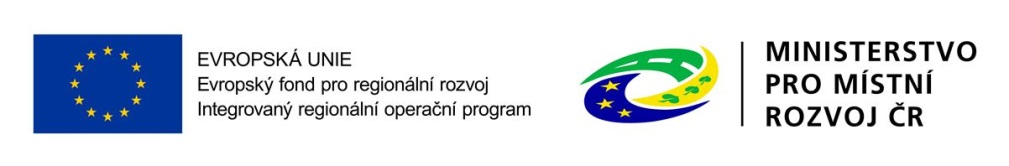 6
1.3: Tvorba pracovních příležitostí pro znevýhodněné skupiny obyvatel podporou podnikatelských aktivit v oblasti sociálního podnikání
Povinné přílohy:
Souhlasné závazné stanovisko příslušného orgánu památkové péče podle § 14 zákona č. 20/1987Sb., o státní památkové péči, v platném znění
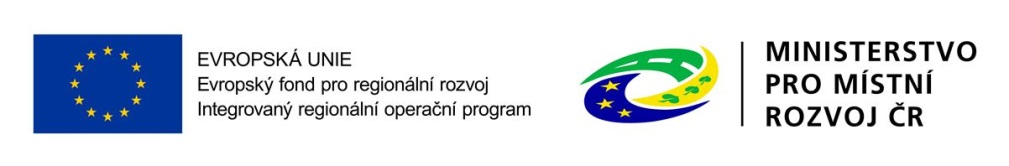 7
1.3: Tvorba pracovních příležitostí pro znevýhodněné skupiny obyvatel podporou podnikatelských aktivit v oblasti sociálního podnikání
Povinné přílohy:
Studie proveditelnosti – dle závazné osnovy !!!
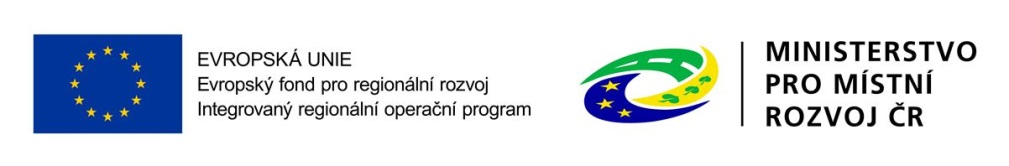 8
1.3: Tvorba pracovních příležitostí pro znevýhodněné skupiny obyvatel podporou podnikatelských aktivit v oblasti sociálního podnikání
Vyhlášení výzvy:
28.2.2020 – 31.5.2020 !!!
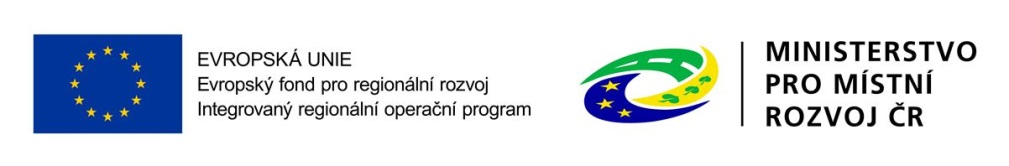 9
1.3: Tvorba pracovních příležitostí pro znevýhodněné skupiny obyvatel podporou podnikatelských aktivit v oblasti sociálního podnikání
DOTAZY, DISKUSE…
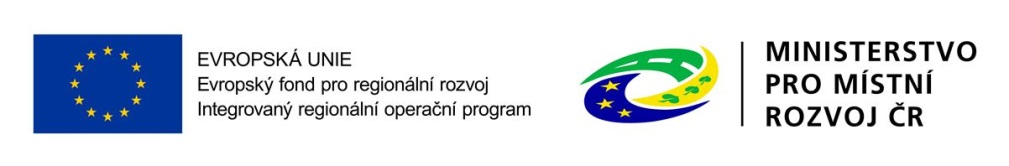 10
KONTAKTY:
Ing. Jan Kolář
manažer MAS Pošumaví pro IROP a OPZ
tel. 720 982 176, 602 764 582
email: kolar@masposumavi.cz

Ing. Jiří Kaisr
administrativní pracovník CLLD
tel. 376 387 717
email: kaisr@masposumavi.cz
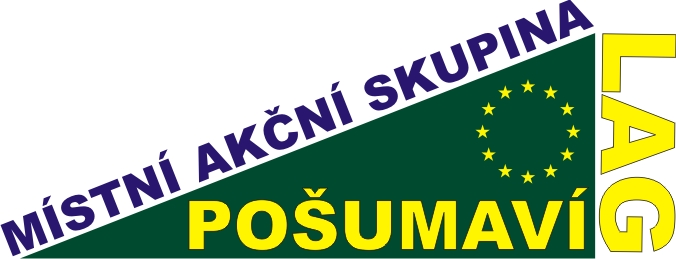 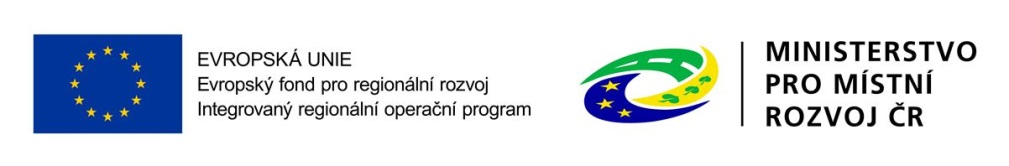 11